Mechanics of Materials Engr 350 - Lecture 6
Shear and Thermal Strain
Y
Y
Shear strain
X
X
𝛿x
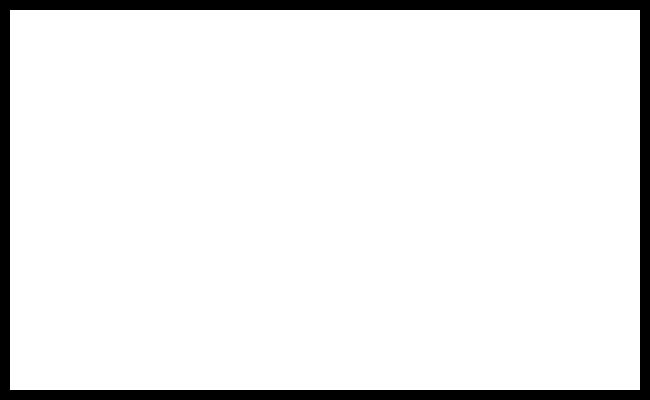 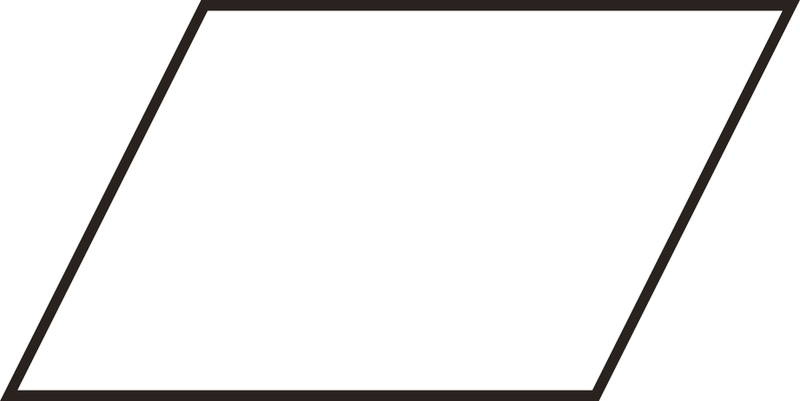 L
𝜃'
2
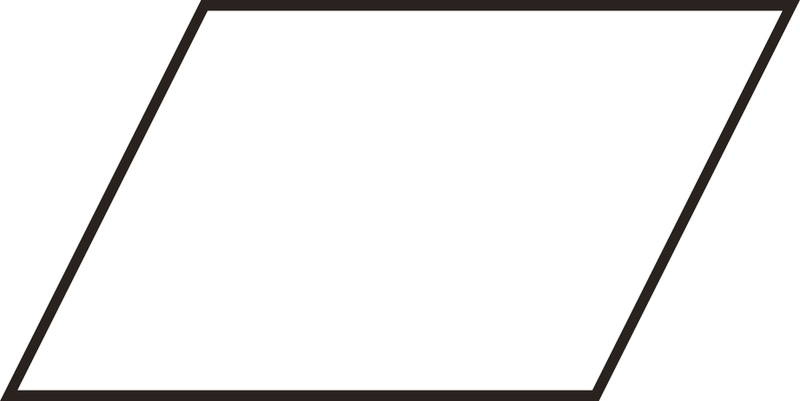 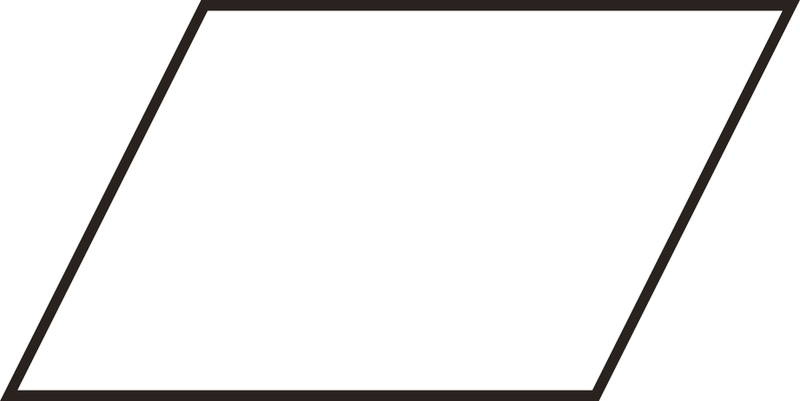 Shear strain
3
Example, MM Module M2.5
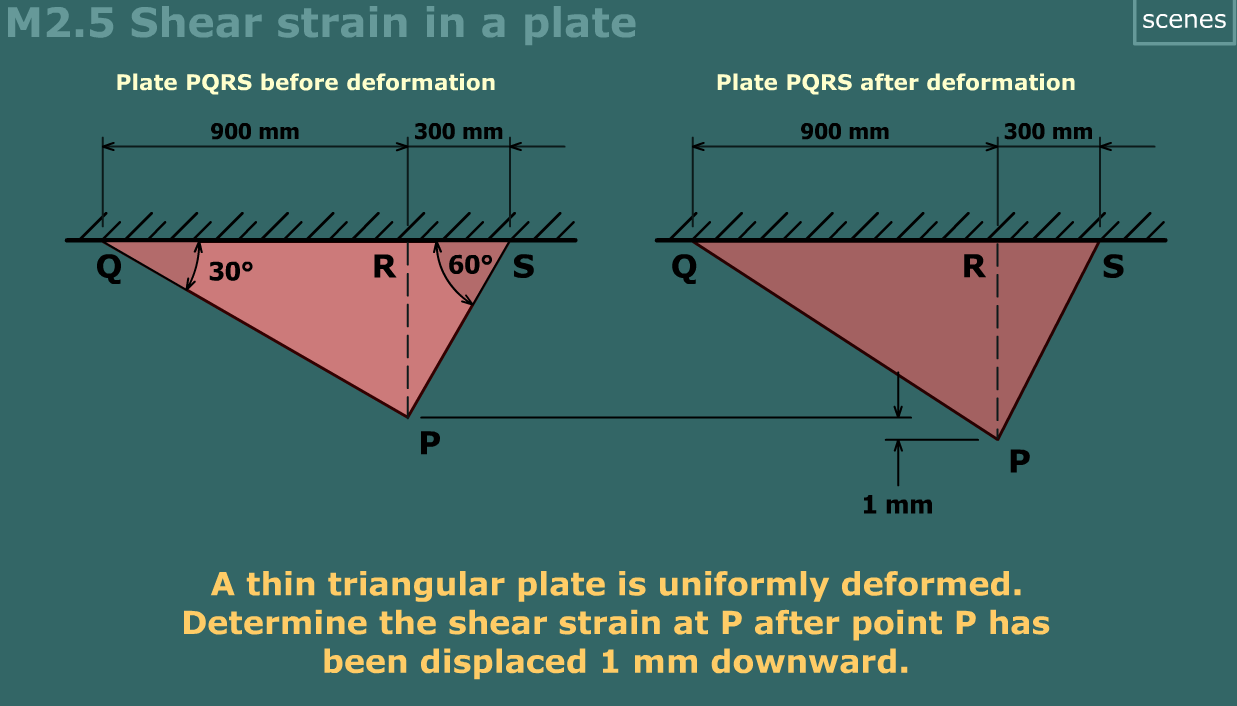 4
Thermal strain
5
Total strains
It does not matter what causes a strain, the result is the same. The strains are _________.
6
Example- Philpot P2.10
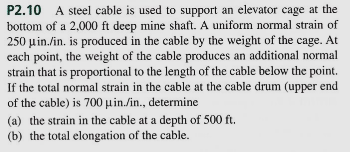 7
Thermal Strain Example – Differential Ring Gear
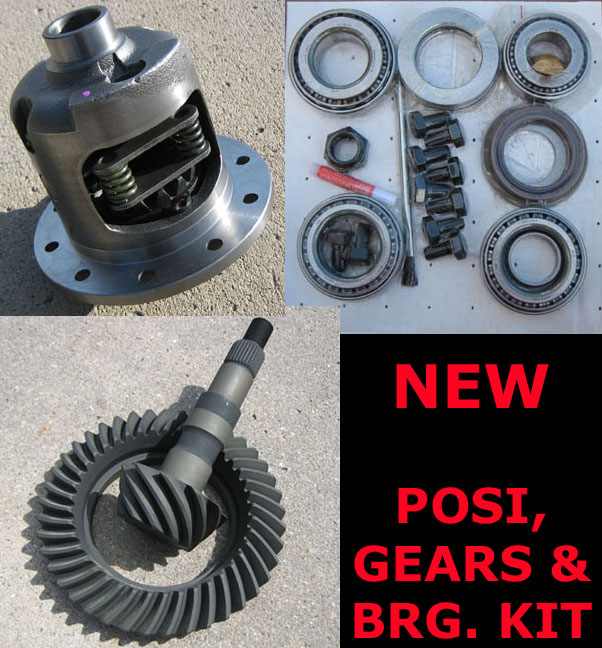 At T=75 °F ring gear inner diameter is 8.992 in and carrier outer diameter is 9.004 in
αsteel = 6.0 x 10-6 1/°F
αcast iron = 5.0 x 10-6 1/°F
Tfreezer = 0.0 °F
Toven =300 °F

Find ID of ring gear coming out of oven
Find OD of carrier coming out of freezer
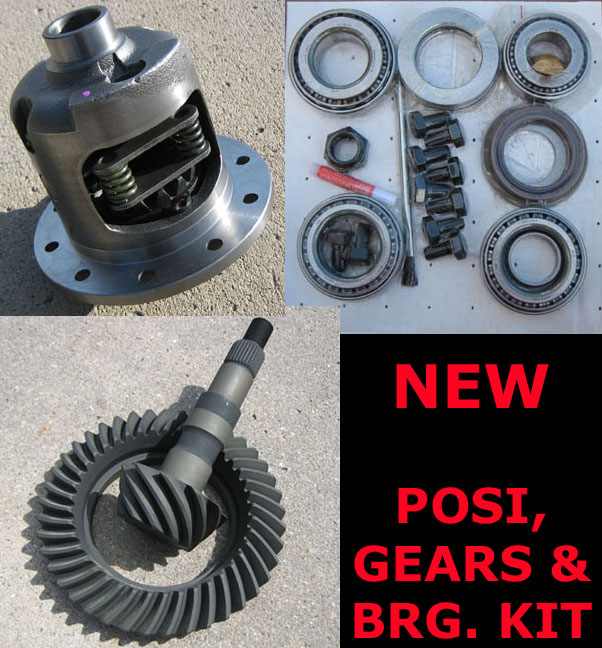 8